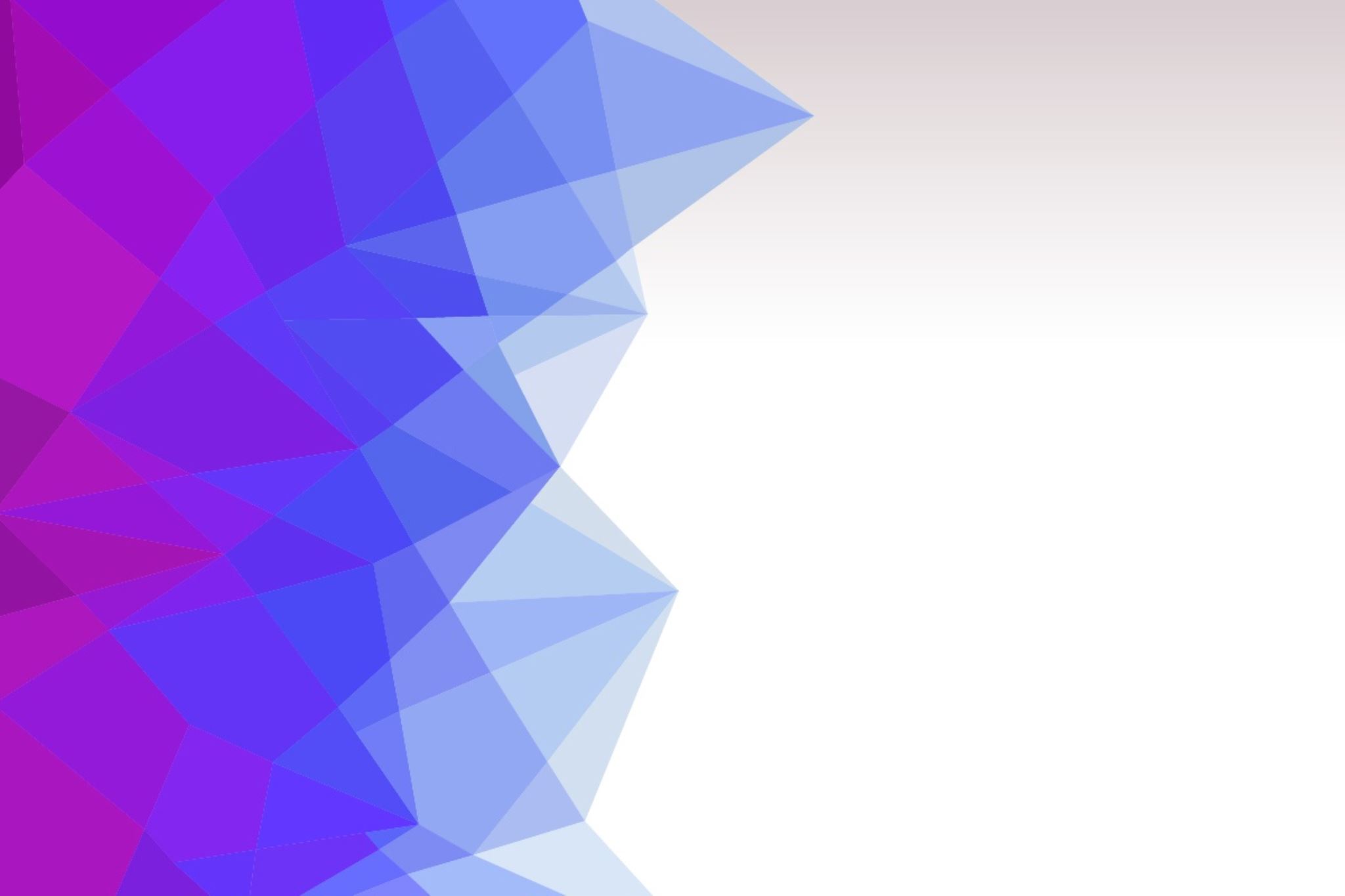 Competencies for Job Coaches who Provide Workplace Supports to Individuals with Disabilities
Tim Riesen
Utah State University
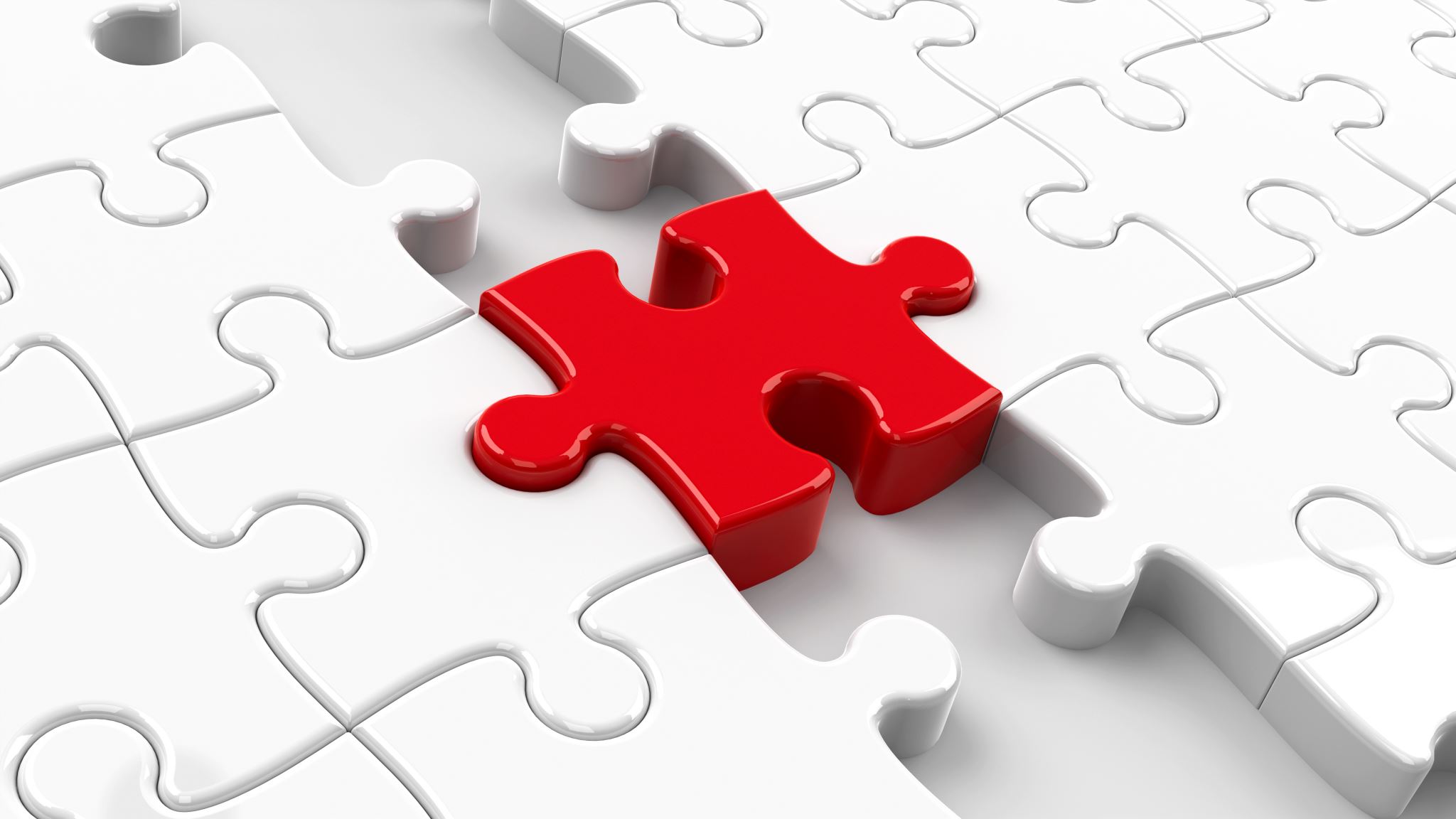 Importance of Competencies
Federal legislation and state policies emphasize the importance of competitive integrated employment.
Despite legislative efforts, employment rates, especially for individuals with more significant disabilities remain stagnate.
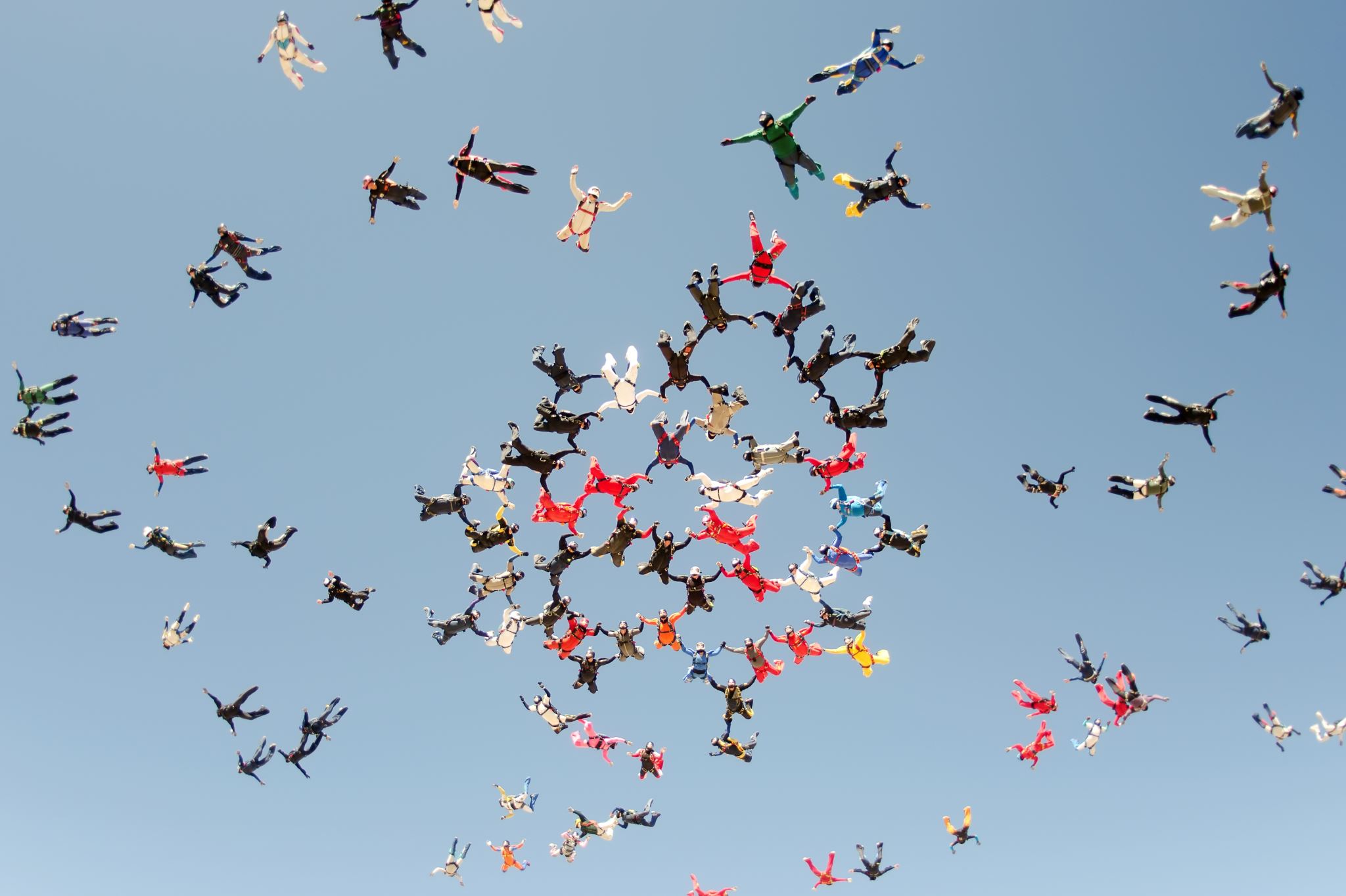 Importance of Competencies
Most state rehabilitation agencies vend with community rehabilitation providers (CRPs) to provide job placement services, including SE and CE .
Structure of Training in Utah
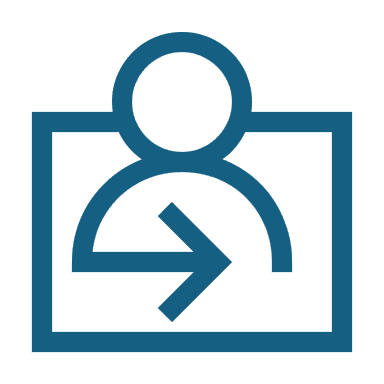 Association for Community Rehabilitation Educators (ACRE)
40-hour Training
Customized Employment Training 
ACRE Prerequisite 40 hour 
40 hours of learning sessions.
Participants complete the discovery process with a jobseeker 
Create profile, visual resume and customized employment planning meeting. 
Provisional authorization from vocational rehabilitation
Structure of Training in Utah
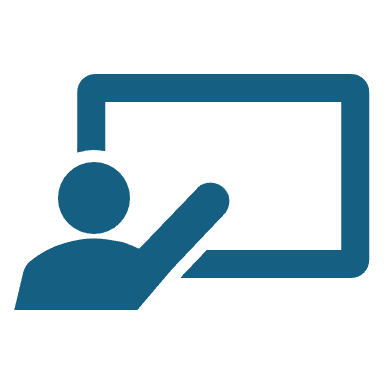 Workplace supports training
Hybrid training designed for job coaches. 
Participants complete an asynchronous training session 
5-hour classroom-based training.  
Intro to job coaching
Professionalism in the workplace
Job Analysis
Systematic Instruction
Accomodations
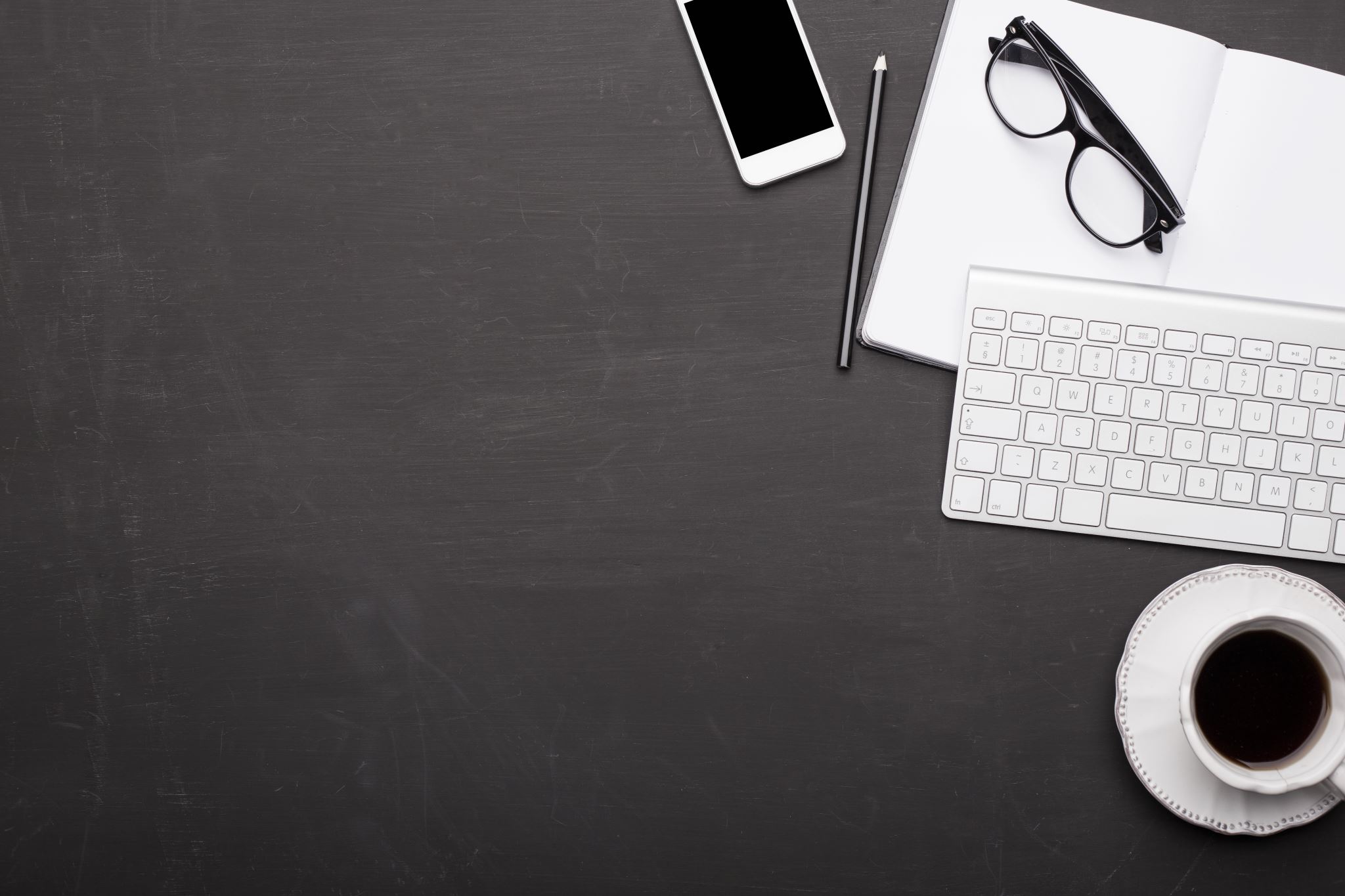 Job Coach
Job coach provides training and support to individuals in competitive integrated settings, including task analysis, instructional strategies, assistance fading, self-regulation techniques, and accommodation identification
Training
Must ensure that those providing comprehensive workplace supports are competent in knowledge and skills necessary for their job (Remund et al., 2022; Riesen et al. 2021). 
Comprehensive training and and TA that cultivate higher-order skills of job coaches.
We are using a multi-stage model for skill development, comprised of distinct phases including novice, competent, proficient, and expert (Dreyfus & Dreyfus, 1980)
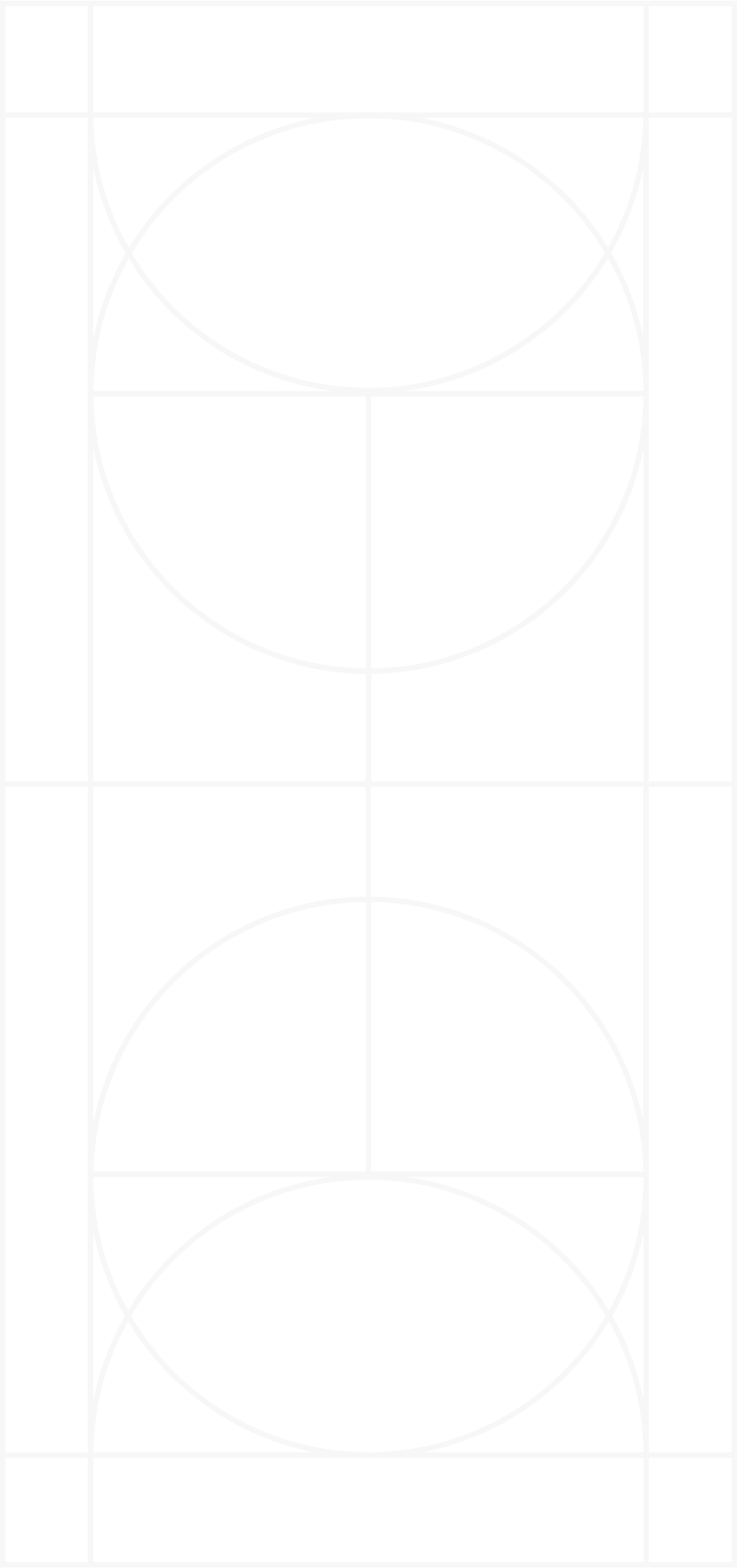 Competencies
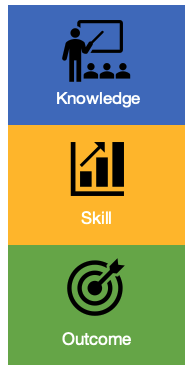 24 knowledge competencies for understanding workplace supports
13 Skill competencies.
Job coaches are expected to provide documentation to demonstrate mastery of specific skills
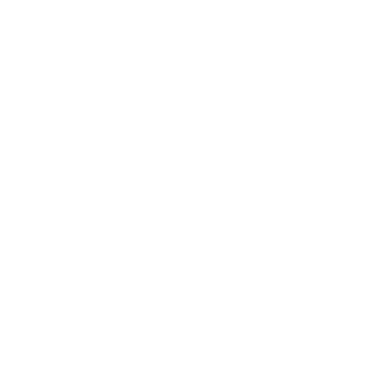 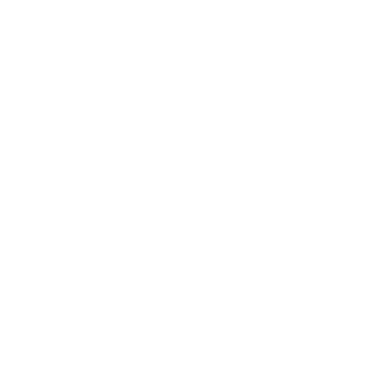 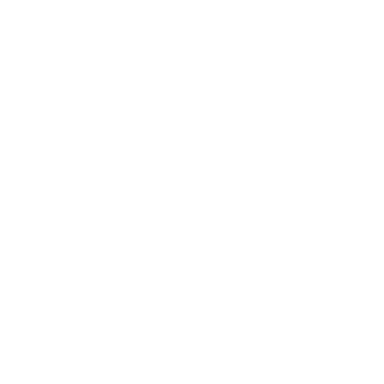 Adapted from: Persky, A. M., & Robinson, J. D. (2017). Moving from Novice to Expertise and Its Implications for Instruction. American journal of pharmaceutical education, 81(9), 6065. https://doi.org/10.5688/ajpe6065
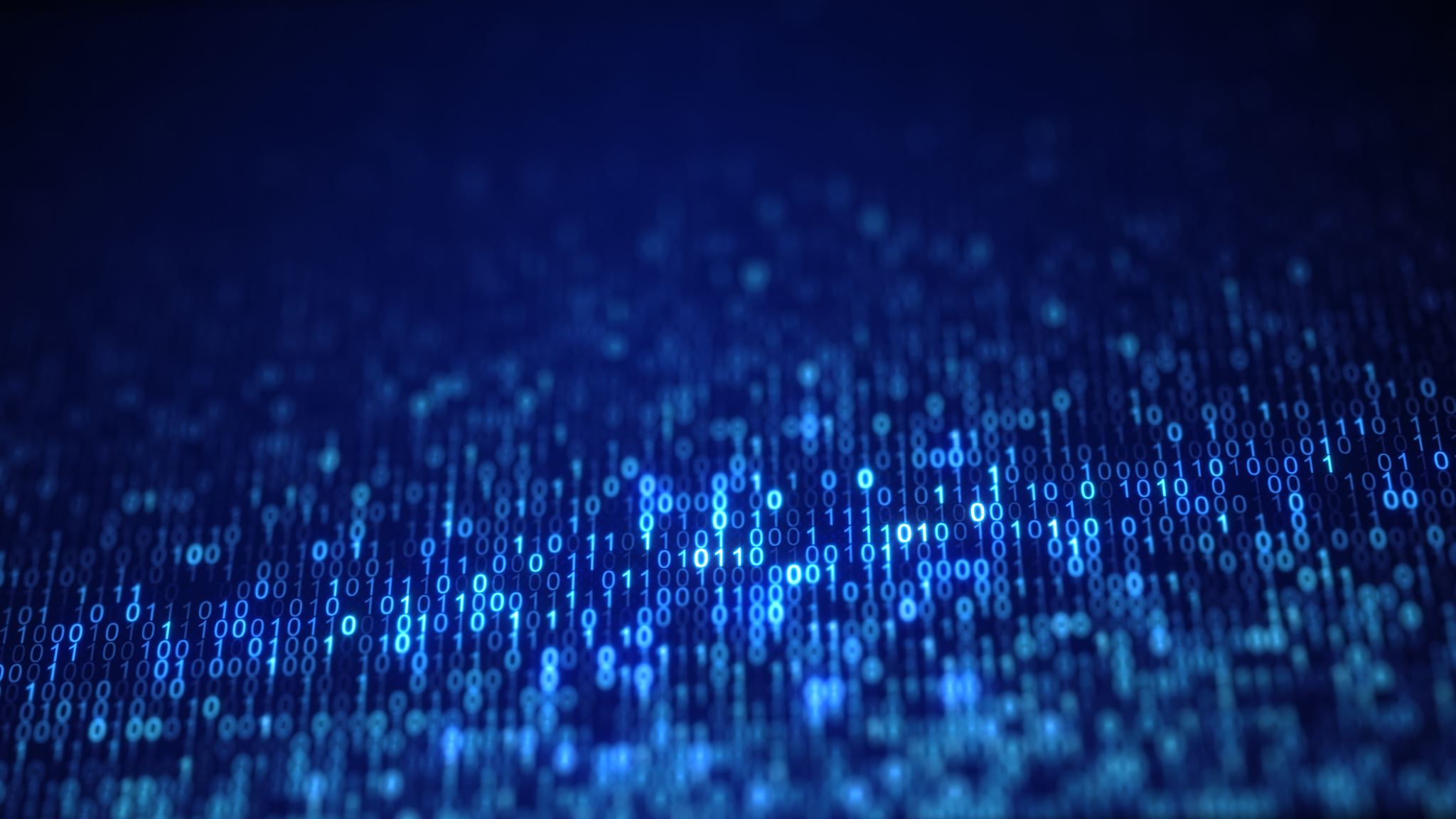 Validation
RQ1: To what extent do job coaches, supervisors, and trainers agree on knowledge and skill competencies required for job coaches to excel in providing on-the-job supports to people with disabilities working in competitive integrated employment?
RQ2: Are there differences in ratings of knowledge and skill competencies between job coaches, supervisors, and trainers?
RQ3: Are there differences in ratings of knowledge and skill competencies according to the type of training received?
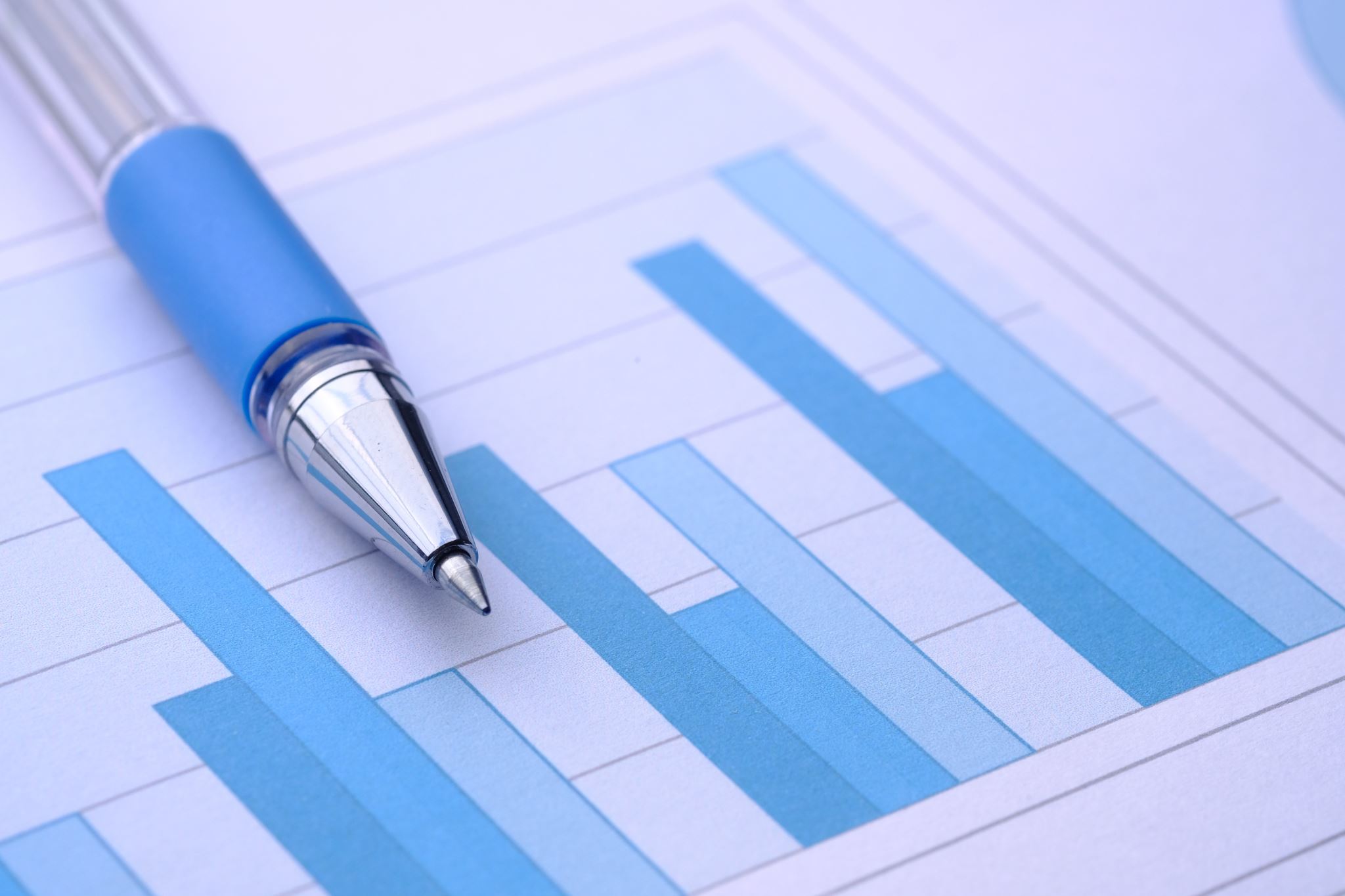 Sample
A total of 184 job coaches, supervisors, and trainers from 13 states.  
Texas (61), Utah (29), Iowa (28) Missouri   (25) Illinois (4)
The largest number of respondents were job coaches (57.6%) or supervisors (37.8%) with fewer trainers (7.6%). 
Most respondents (77.7%) had at least one employment related certificate (i.e. Basic ACRE, Professional ACRE, CE ACRE, CESP certification, and/or other employment training).
45 respondents had no employment related certifications.
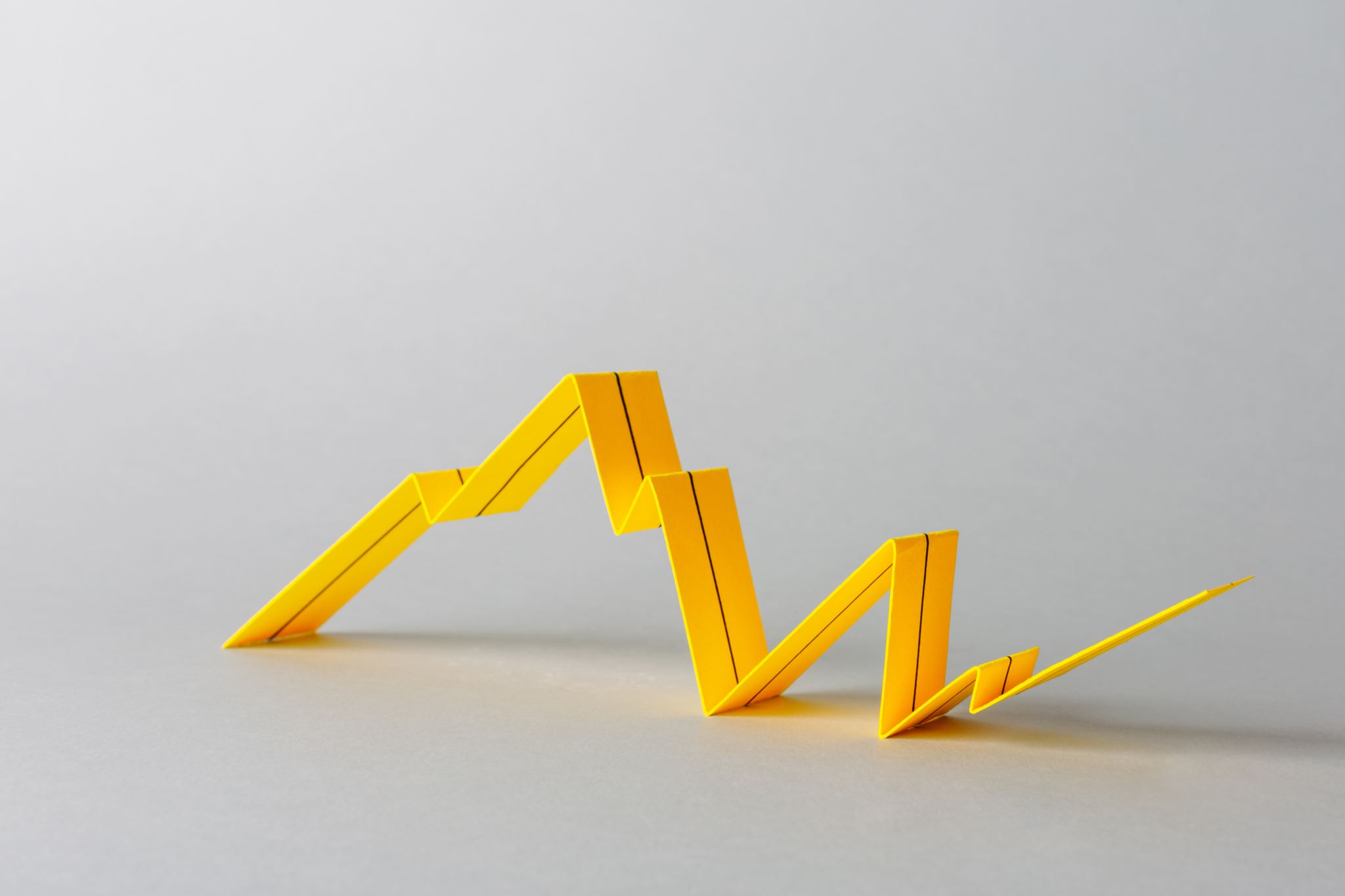 Method
We used descriptive statistics (i.e., frequency, percentages, means, and standard deviations) to describe respondent’s demographic data and their ratings of the knowledge and skill competency items. 
ANOVA to assess for differences by position (i.e., job coach, trainer, supervisor) 
ANOVA to assess for differences by training (i.e., ACRE, CESP certification, other, no employment specific training).
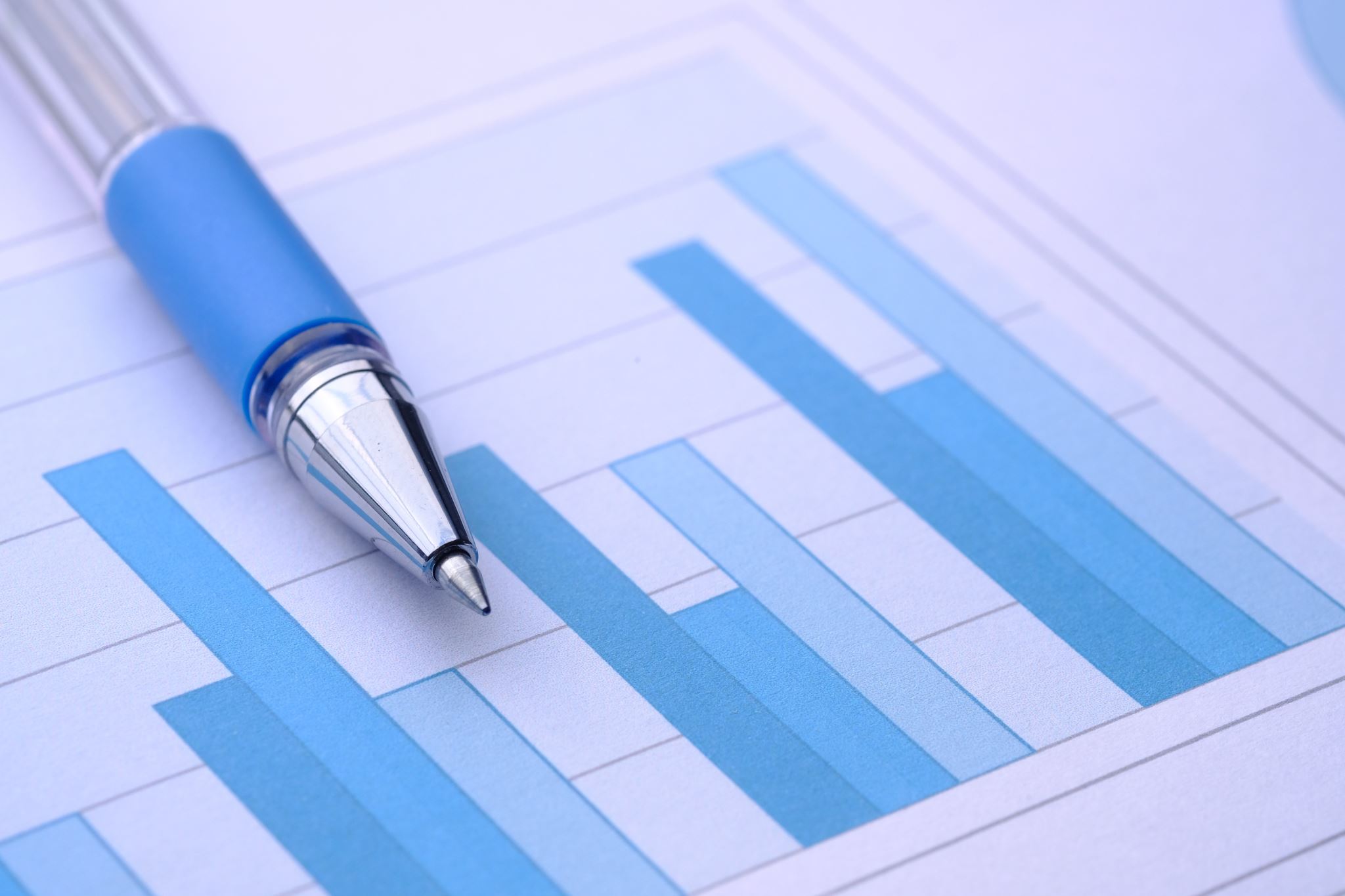 What did we find?
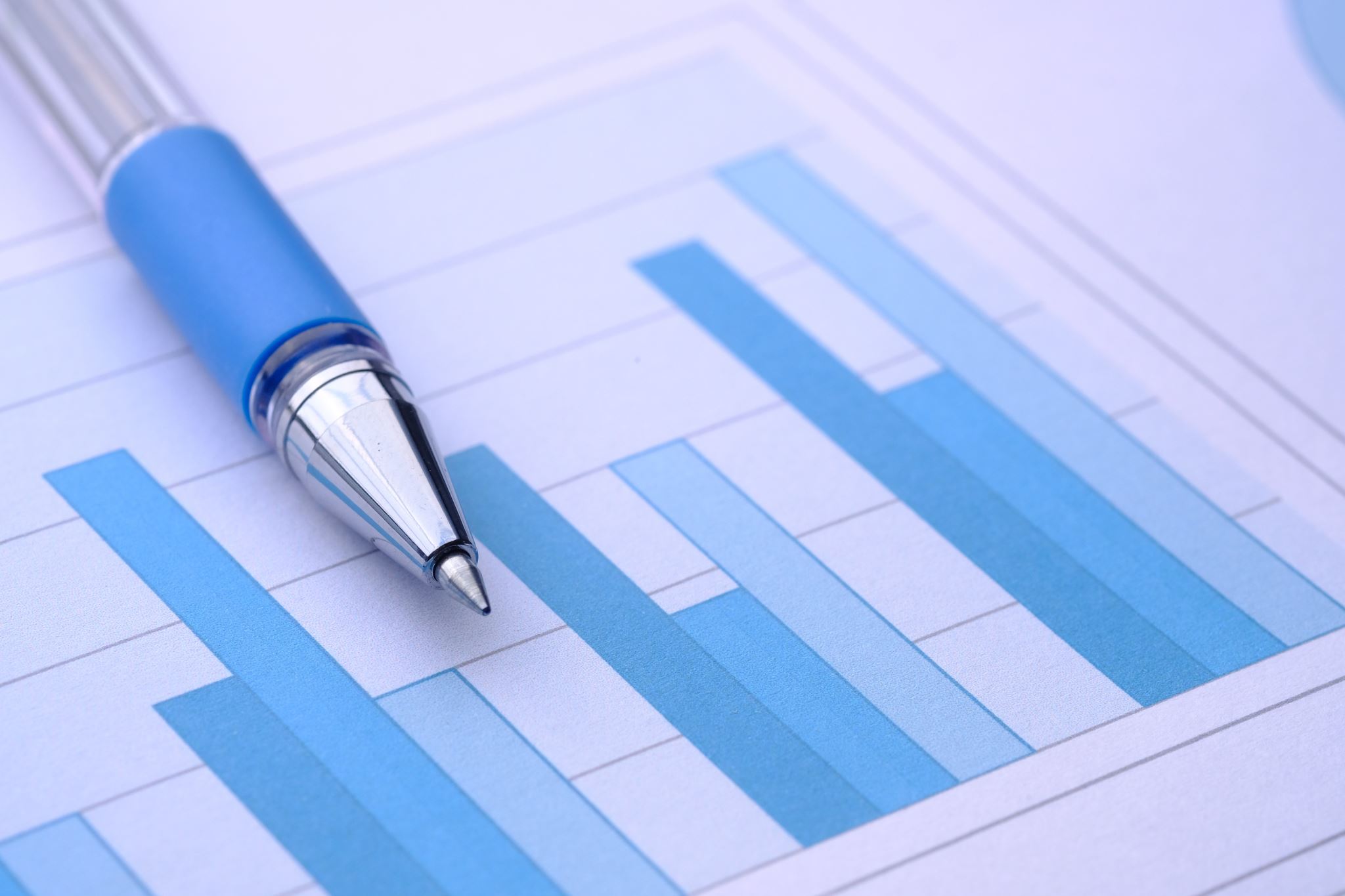 What did we find?
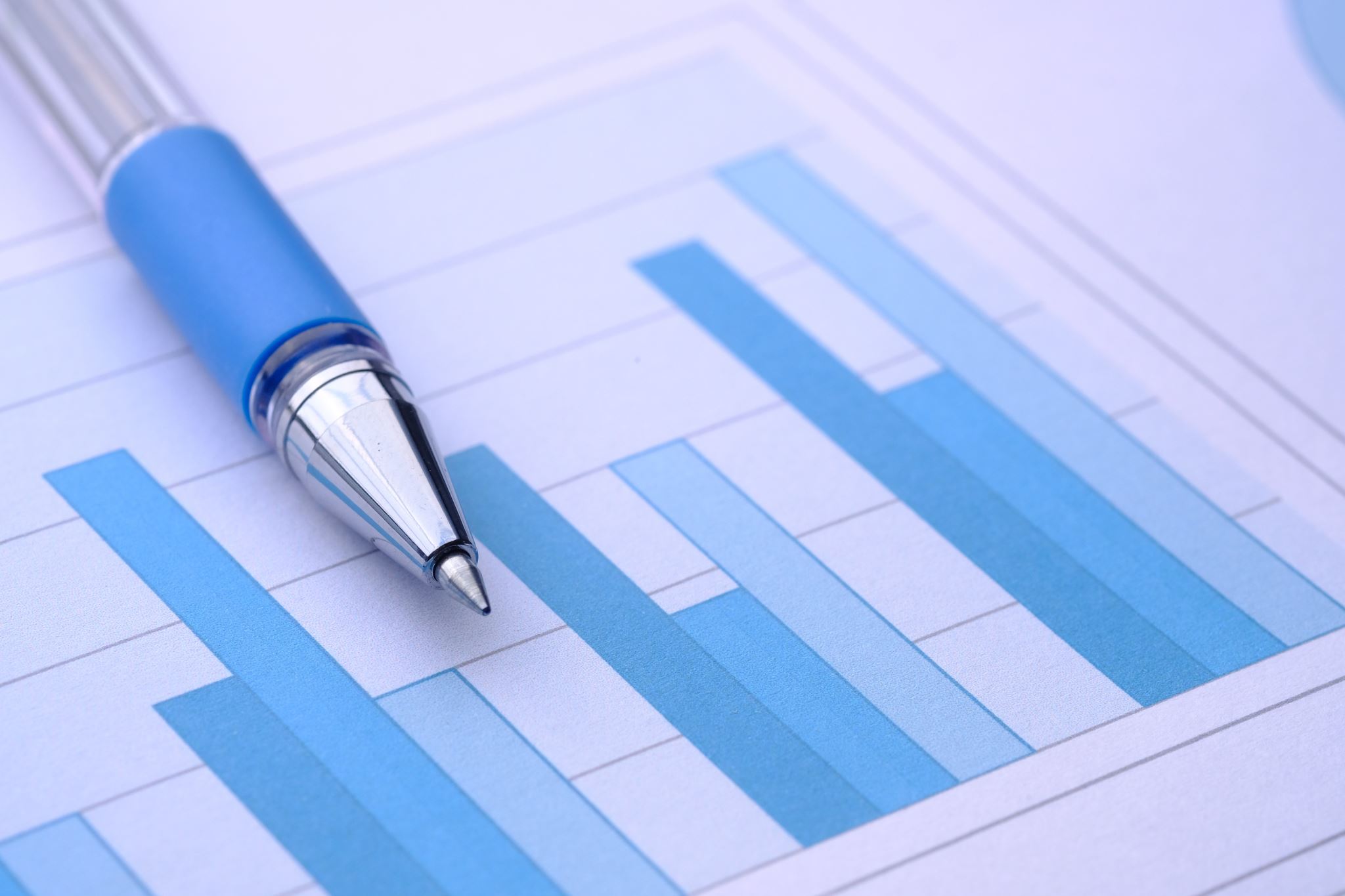 What did we find?
Significant difference by training
Those with ACRE training or CESP certification consistently rated competencies higher than those who indicated “other” type of training. 
Competencies with the most empirical support (instructional strategies, response prompts) were rated as less often applicable. 
Eight of the 13 skill competencies outlined in this study are derived from empirically validated instructional practices that are used to support individuals with significant disabilities to acquire and maintain new skills (Storey & Miner, 2011; Riesen et al., 2023; Wolery et al., 1992). 
Previous research indicates using instructional strategies such as response prompts are best practices in facilitating CIE for individuals with disabilities, especially those with more extensive support needs (Riesen & Jameson, 2018).
Competency-Based TA
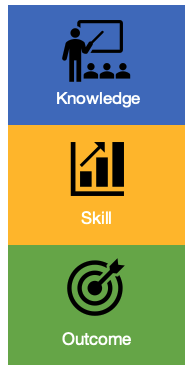 Structured technical assistance is provided to novice level job coaches until they meet standard proficiencies for competence.
Documentation includes 
Required agency specific forms.
Professionalism observation data from supervisor. 
Notes and correspondence with supervisors and others responsible for service delivery.
Completion of employee performance review or other agency specific forms
Competency-Based TA
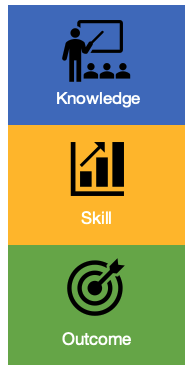 The JC independently completes the steps on the job analysis fidelity checklist independently. 

Must document episodic, core, and job-related tasks and routines
Competency-Based TA
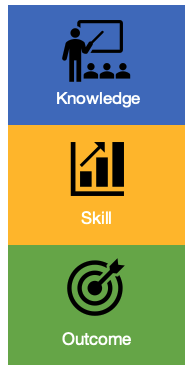 The JC uses a task analysis to determine what core, episodic, and job-related tasks, routines, and activities need to be taught to the employee.  
The JC independently completes the steps of task analysis fidelity checklist.
Competency-Based TA
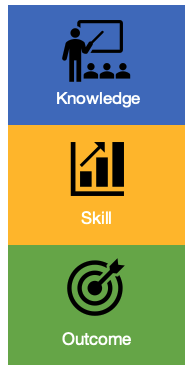 The JC creates an instructional script the documents the measurable objective, teaching strategy, controlling prompt, error correction strategies, and reinforcement strategies.
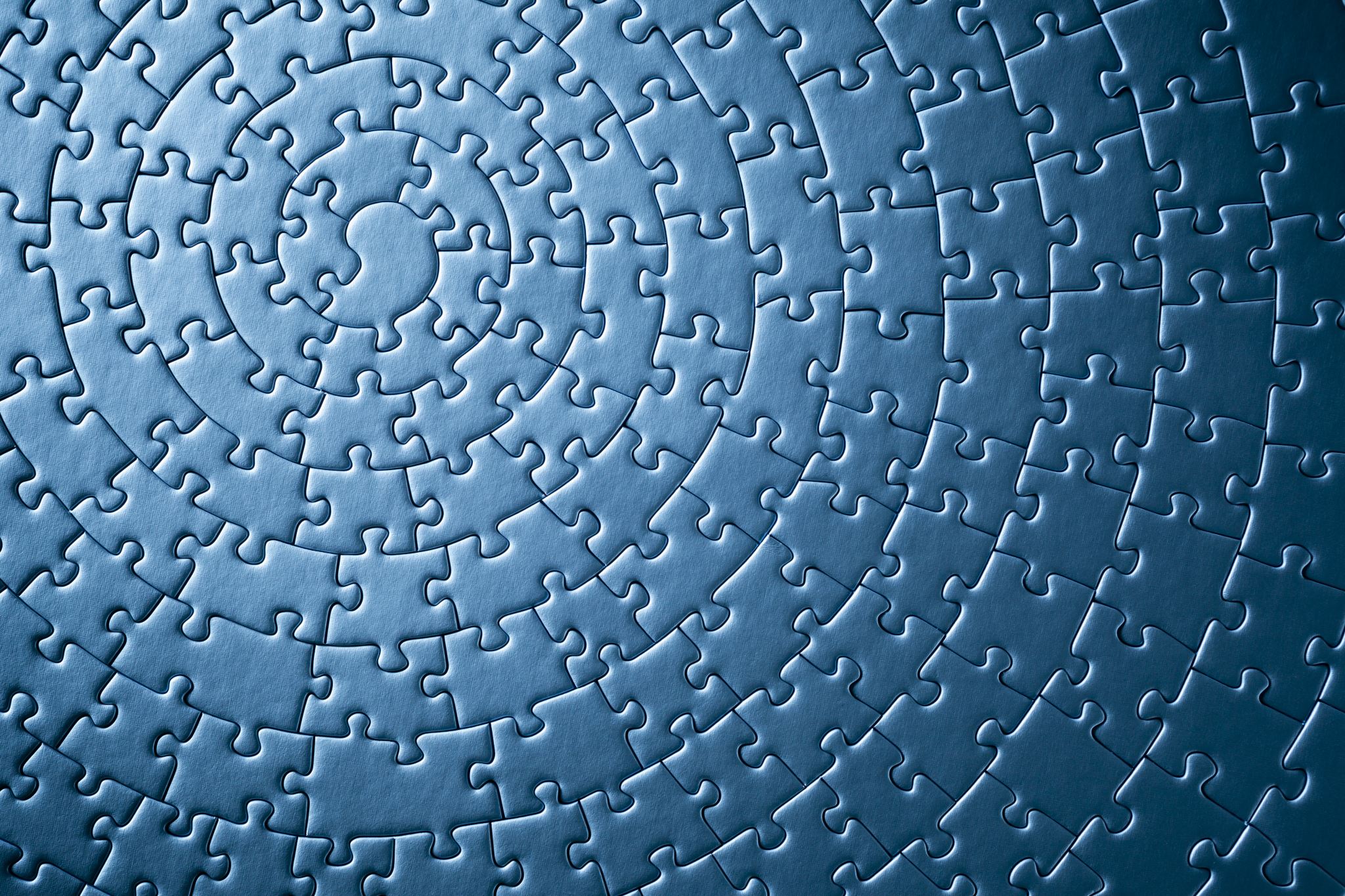 Example
https://docs.google.com/spreadsheets/d/1l5ZuXIx5NTnI1AL2Yyu4VUuWjf-hGDl5Rt0pQZGArp8/edit#gid=0